Учитель:
Длина окружности.
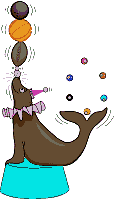 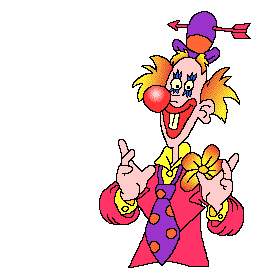 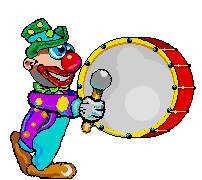 7 5 р а з !
2дм
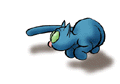 [Speaker Notes: Устно. На представлении в цирке кошка показала необычайно развитый вестибулярный аппарат. Она пробежала 75 раз по круглой тумбочке, радиус которой  2 дм! Какое расстояние она пробежала?
Число П округлите до целых.]
с=2πr
c=πd
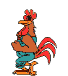 диаметр
  4дм
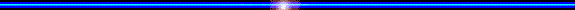 12,4дм
?
[Speaker Notes: Устно. Какое расстояние проедет петух на  колесе, диаметр которого 4 дм, за 1 оборот? За 3 оборота? За 10 оборотов? За  n оборотов? Число П округлите до десятых.]
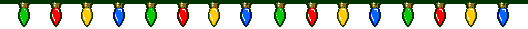 с=2πr
c=πd
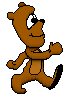 радиус
      ?
4,5дм
27,9 дм
[Speaker Notes: Устно. За 1 оборот колесо проехало 24,8 дм. Найти радиус колеса. Число П округлите до десятых.]
t=3c
v=4м/с
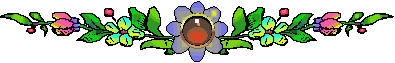 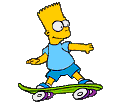 ?
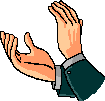 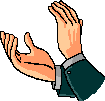 [Speaker Notes: Устно. В программе принимает участие Барт Симпсон. Он на своём скейтборде проехал  расстояние, равное половине всей окружности колеса, за 3 секунды. Найдите радиус окружности этого колеса, если скорость мальчика 
4 м/с. (П=3)]
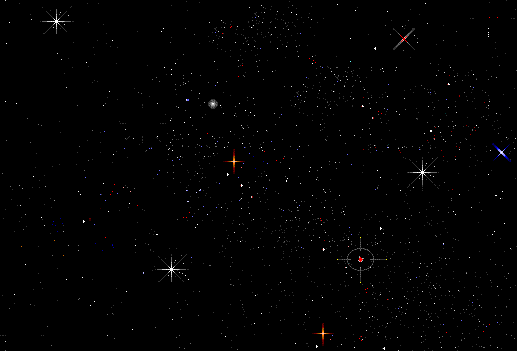 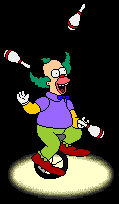 105оборотов
?
r=3дм
[Speaker Notes: Клоун Красти удивил зрителей не меньше. Он проехал по арене на велосипеде, одновременно жонглируя кеглями. Какое расстояние он проехал, если колесо его велосипеда, радиусом 3 дм, обернулось 105 раз. Ответ выразить в метрах и округлить до единиц. (П=3,14)]
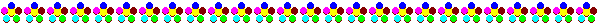 300м/мин
2мин
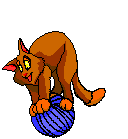 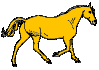 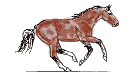 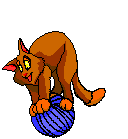 20м
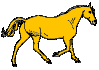 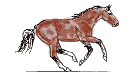 [Speaker Notes: По арене цирка, диаметр которой 20 м, скачут лошади, со скоростью 300 м/мин. Сколько кругов проскачут лошади   за 2 мин? Сколько прыжков выполнит кот – акробат за это же время, если за один круг он делает 26  прыжков?
Число П округлите до целых.]
О
Б
О
Р
О
Т
О
В
150
?
В
Р
Е
М
Я
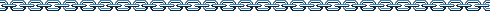 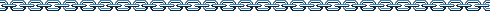 2м
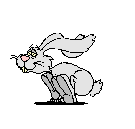 6м/с
[Speaker Notes: Мне запомнился аттракцион  «Заяц в колесе». Сколько времени длился этот номер цирковой программы, если диаметр колеса 2 м, скорость зайца 6 м/с и колесо сделало 150 оборотов. (П=3,14)]
2,4м
обернулось 1250 раз
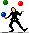 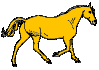 оборотов?
3м
[Speaker Notes: Г.В.Дорофеев, Л.Г.Петерсон. 6 класс №198(4). Маленькое колесо повозки, имеющее окружность 2,4 м, обернулось на некотором расстоянии 1250 раз. Сколько раз обернулось на этом расстоянии большое колесо, имеющее окружность 3 м?
Доп. вопросы: а) на сколько процентов больше оборотов сделало первое колесо?  б) на сколько процентов меньше оборотов сделало второе колесо?  в) Почему передняя ось повозки больше стирается и чаще загорается, чем задняя?]
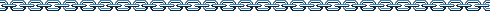 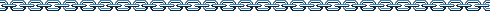 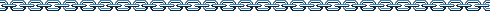 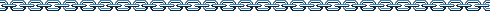 3м
5м
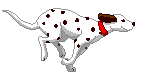 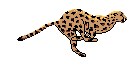 6м/с
14м/с
[Speaker Notes: «Звери в колесе». Собака в колесе, диаметром 3м, мчится со скоростью 6 м/с. Гепард в колесе, диаметр которого 5м, развил скорость 14 м/с. Какое колесо сделает больше оборотов за 4 минуты  и на сколько процентов? (П=3)]
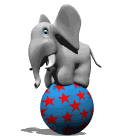 1м
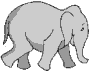 4оборота
1,5м
[Speaker Notes: Яркий номер программы «Слонята на шарах». По арене на шарах движутся слоны. Радиус большого шара 1,5м и он сделал 4 оборота. Меньший шар, радиусом всего 1м, преодолел расстояние на 50% большее. Сколько оборотов сделал меньший шар? (π=3) Доп.задание: на сколько процентов больше оборотов сделало меньшее колесо. 
Доп. вопр: объяснить, как связаны направления движения колёс и слонят? Слон на розовом колесе шагает вперёд, а слонёнок на синем мяче пятится назад.]
d=1дм
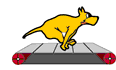 350оборотов
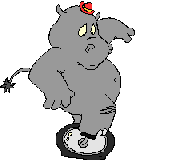 d=1м
10оборотов
[Speaker Notes: Удивительный конкурс: кто преодолел большее расстояние и на сколько процентов? Диаметр колеса велосипеда у бегемотика 1м и и оно сделало 10 оборотов. Диаметр колёс беговой дорожки, по которой бежит пёс, всего 1 дм, но это колёсико сделало 350 оборотов.]
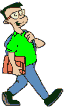 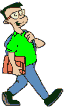 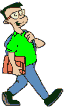 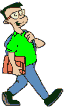 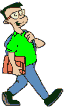 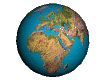 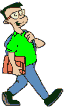 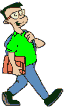 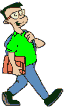 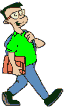 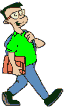 [Speaker Notes: Верите ли вы, что...?
Если бы мы могли обойти Земной шар по экватору, то макушка нашей головы описала бы более длинный путь, чем каждая точка наших ступней. Как велика эта разница, если рост человека 175 см? 
                      Решение.
2П(r+175)-2Пr=2П*175=…=1100см=11м
Поразительно, что результат не зависит от радиуса шара, следовательно, результат будет одинаков и на Сатурне и на Нептуне, и на Луне, и на исполинском Солнце.]
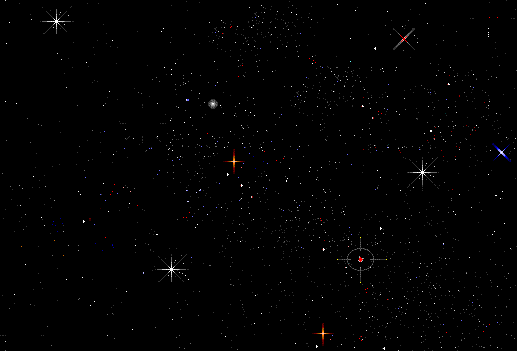 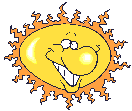 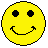 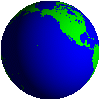 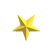 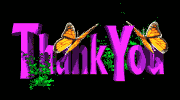 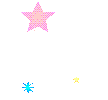